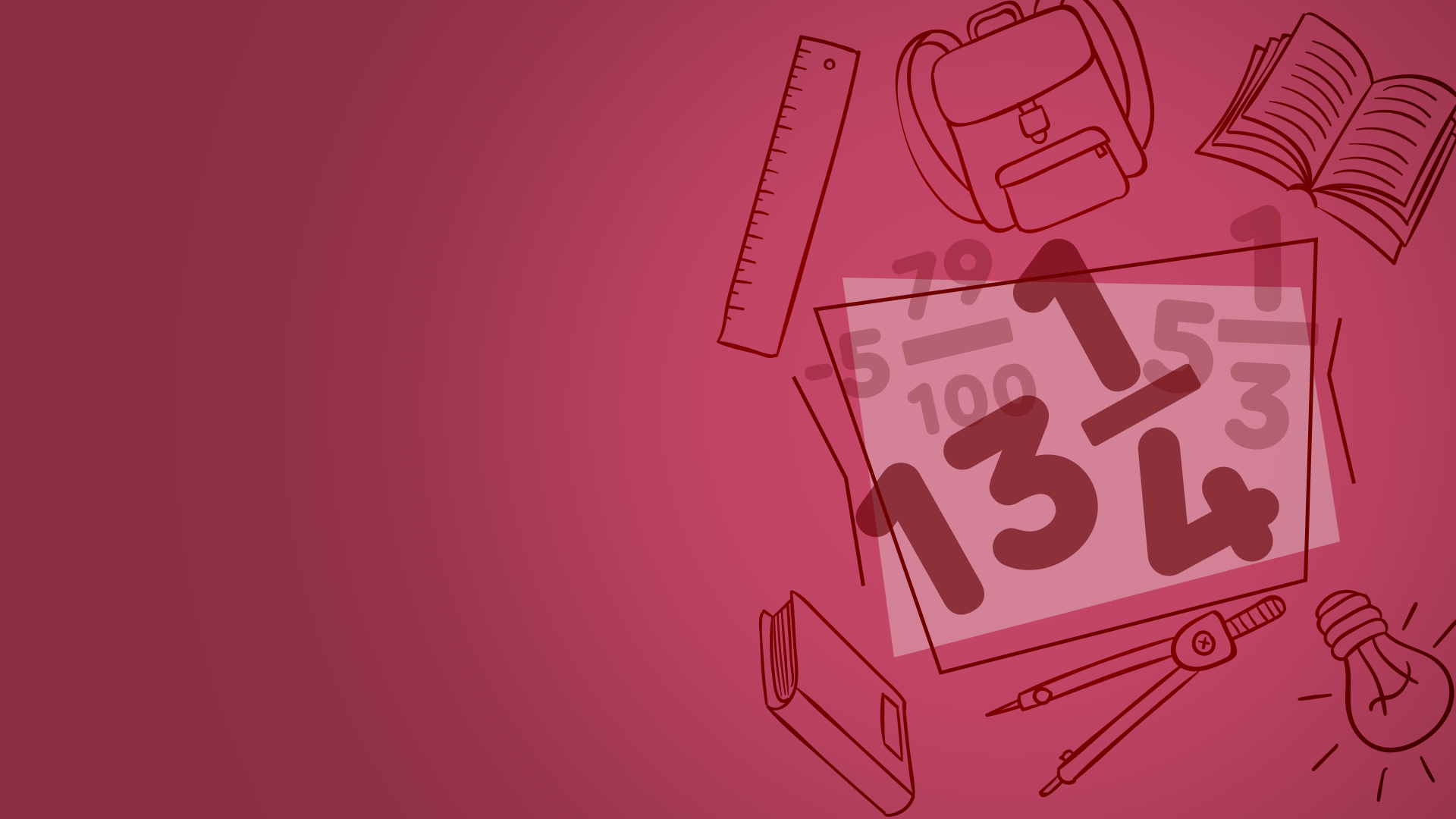 Сравнение десятичных дробей
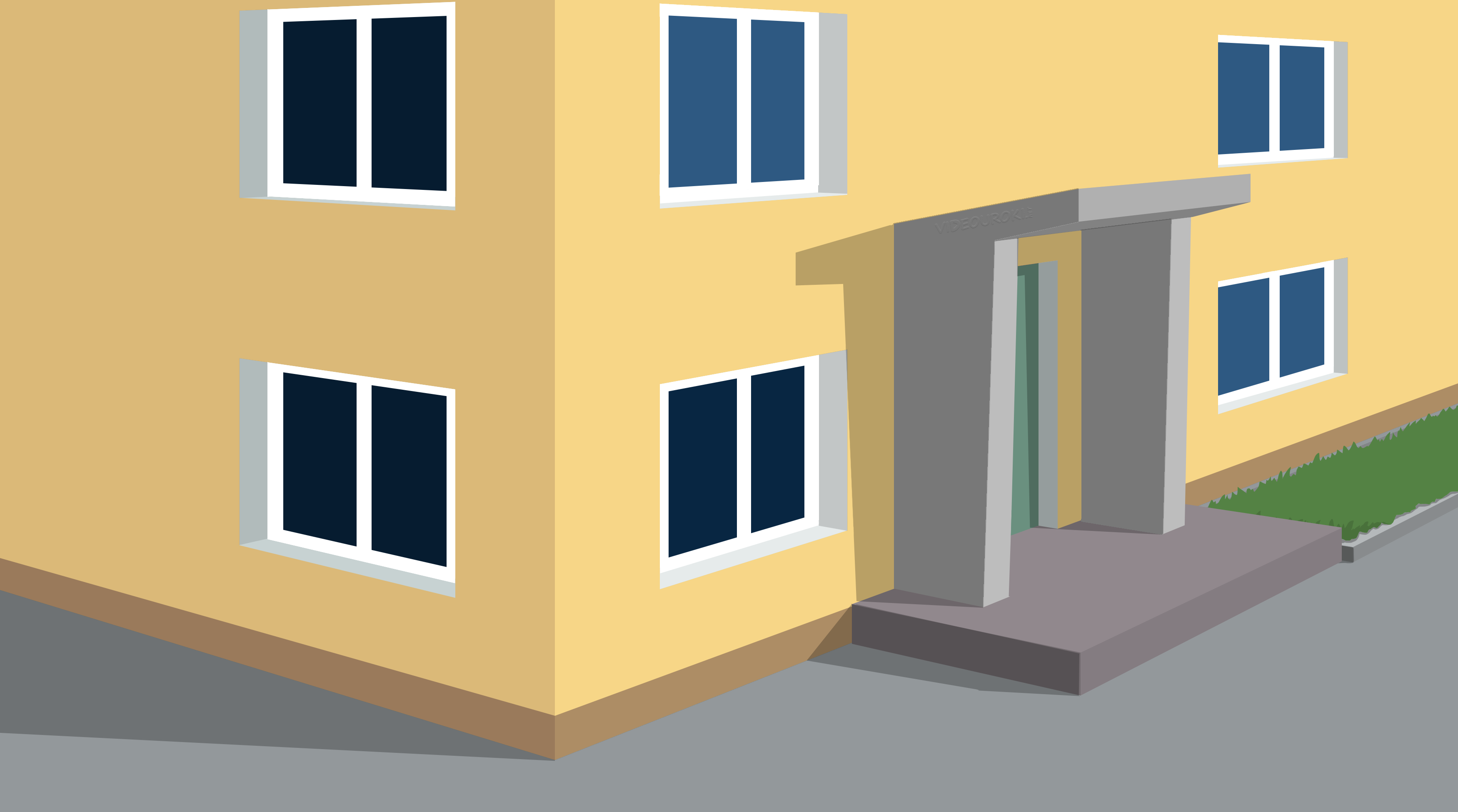 Саш, вот ты как думаешь, какое наземное животное самое большое на Земле?
Я думаю, что слон.
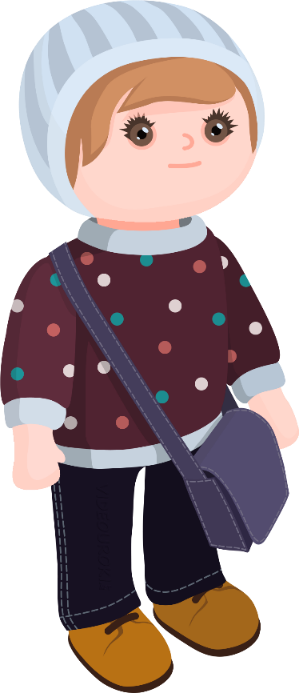 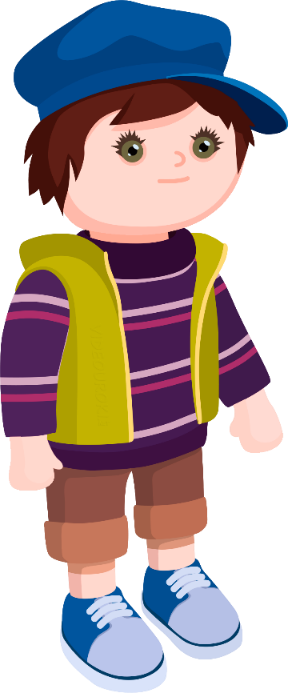 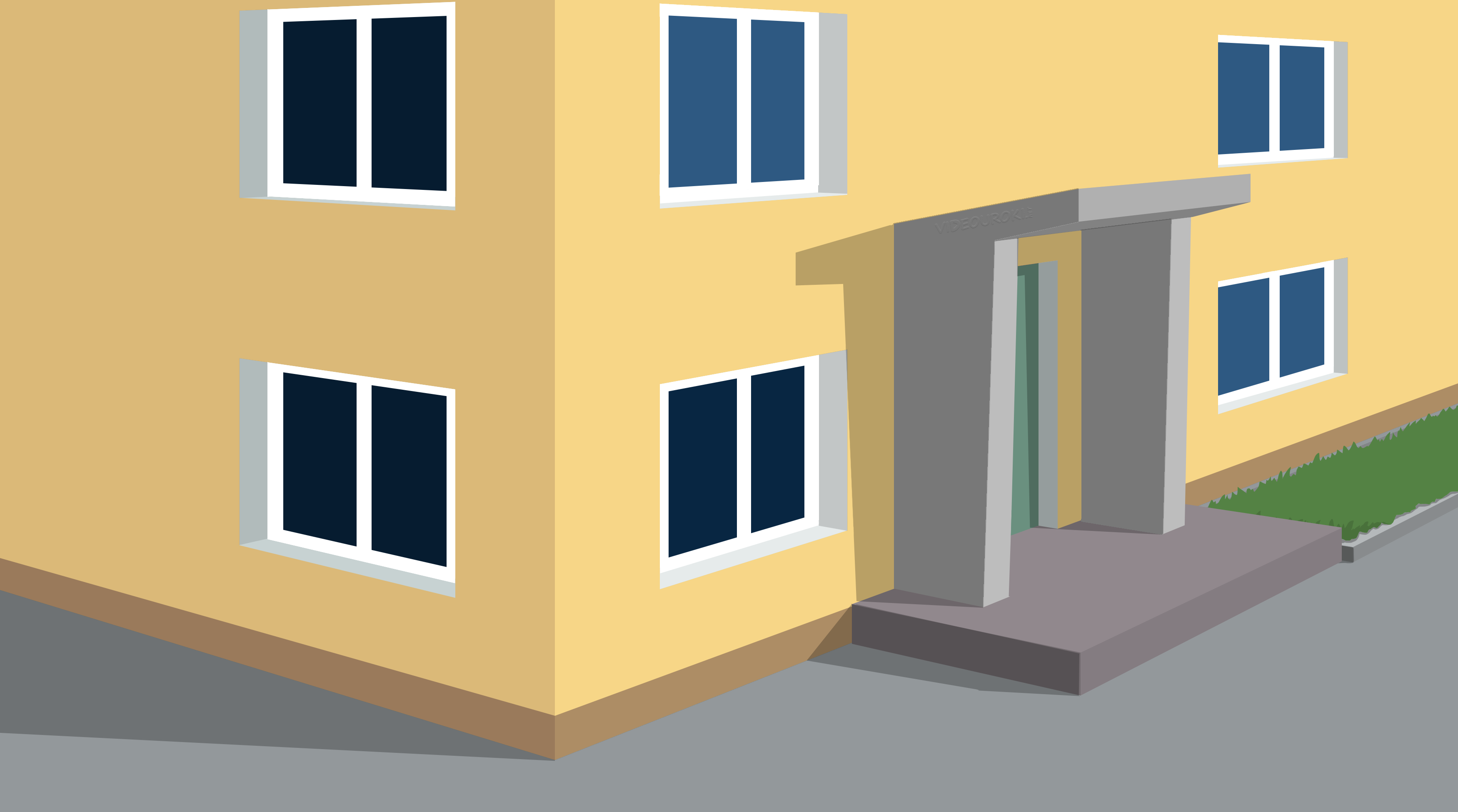 А какой слон? Они же бывают африканскими и азиатскими.
Я думал, что только один вид слонов бывает.
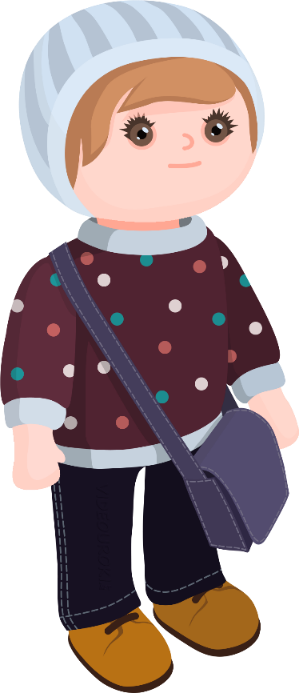 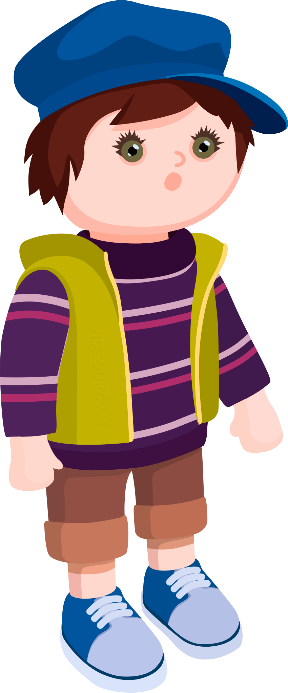 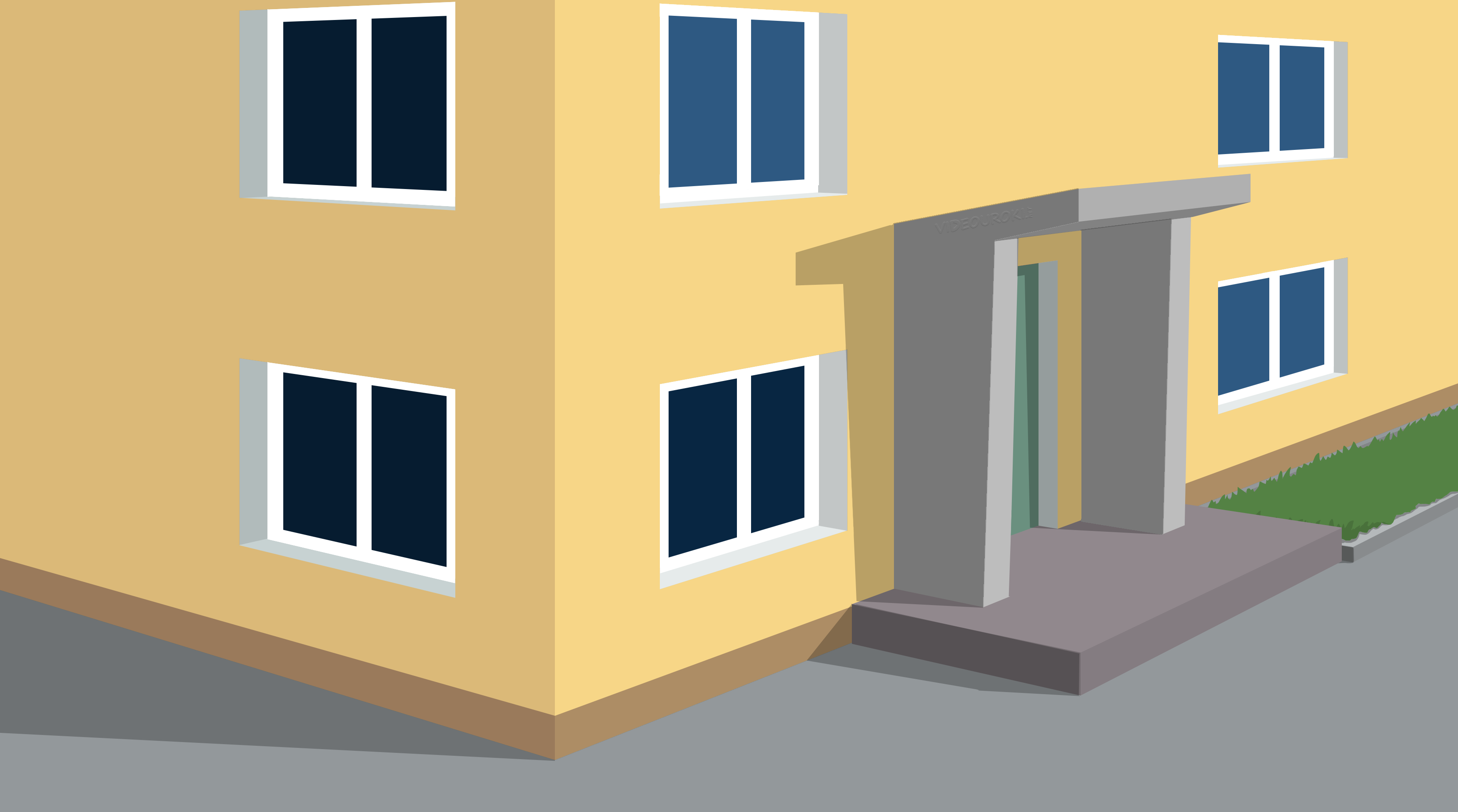 Пошли ко мне, у меня есть энциклопедия, в которой можно прочитать о том, сколько весят слоны.
Пойдём.
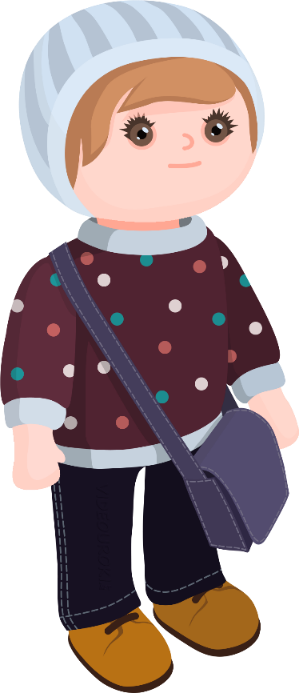 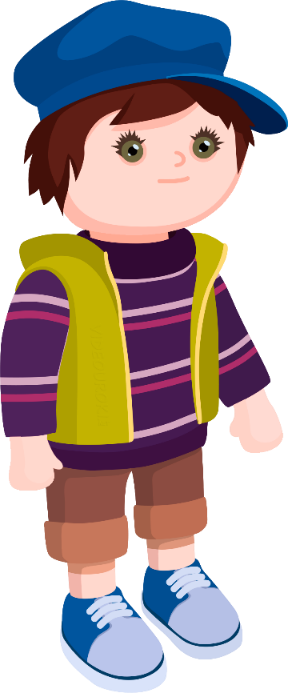 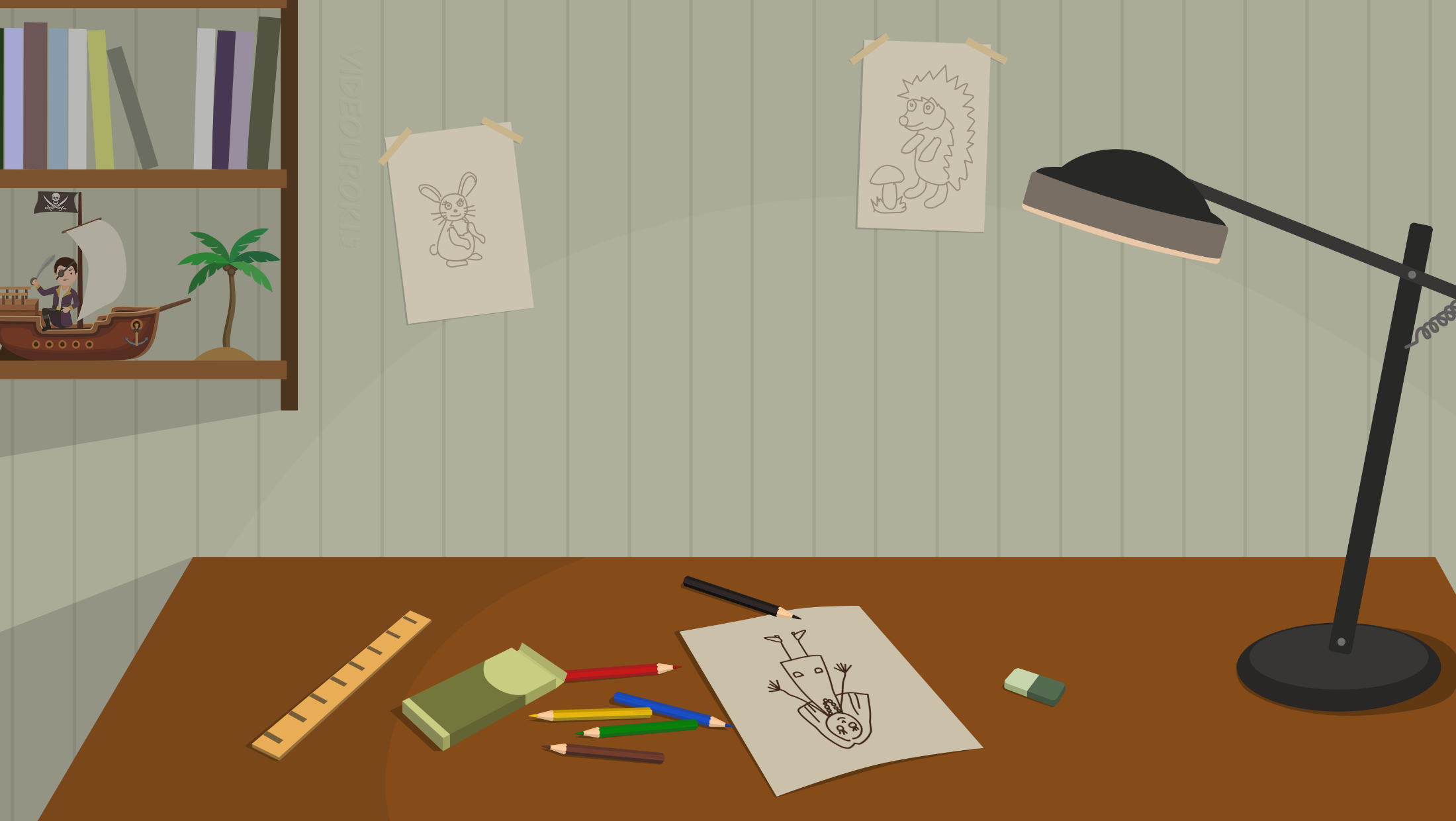 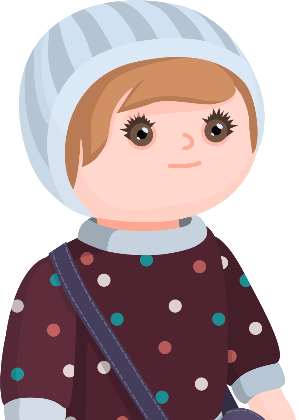 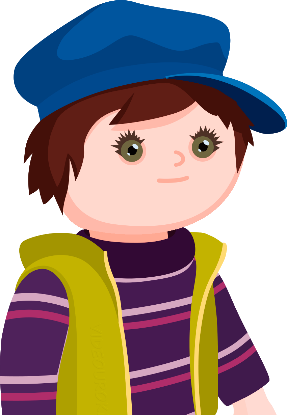 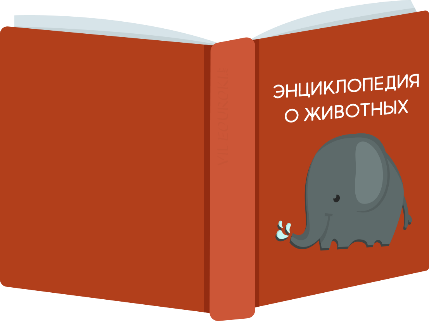 Так. Давай теперь выпишем вес самцов и самок и посмотрим, кто же весит больше.
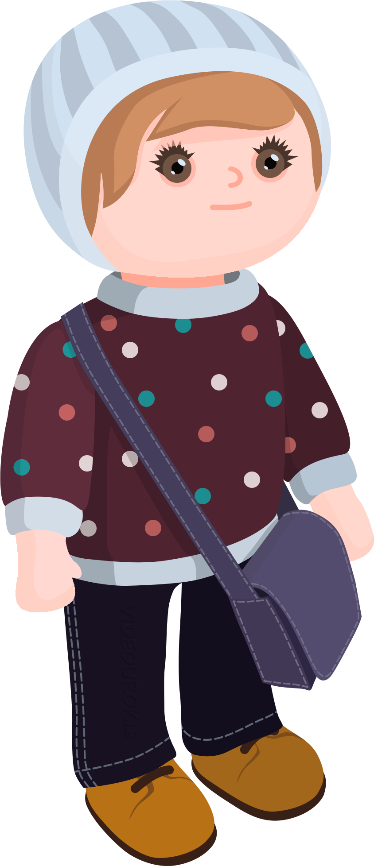 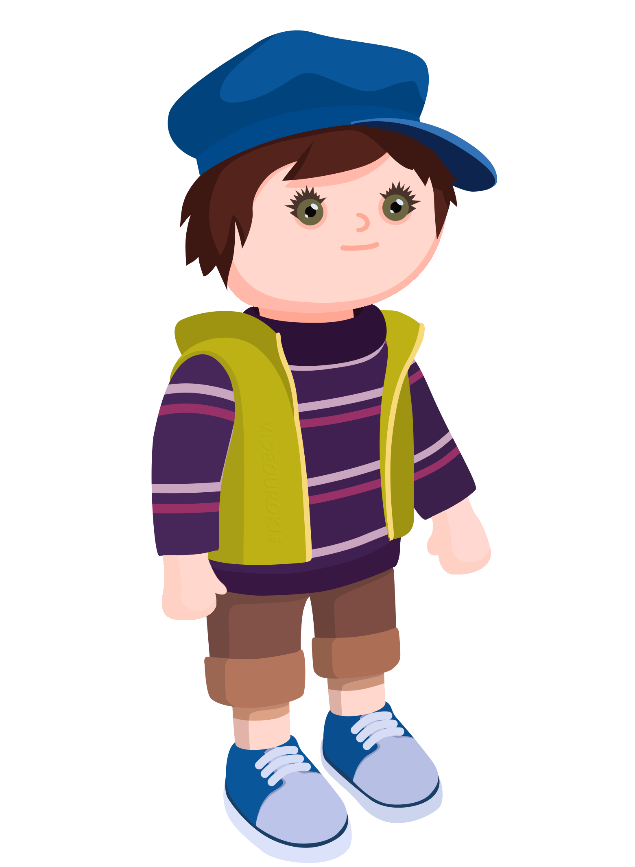 Азиат.
Африк.
Самцы
Самки
А вот с самками непонятно.
Обе весят по две целых. Как же их сравнивать? Паш, ты как думаешь?
Даже не знаю, Саша. 
С таким я ещё не сталкивался. 
Электроша точно знает, как можно сравнить такие числа.
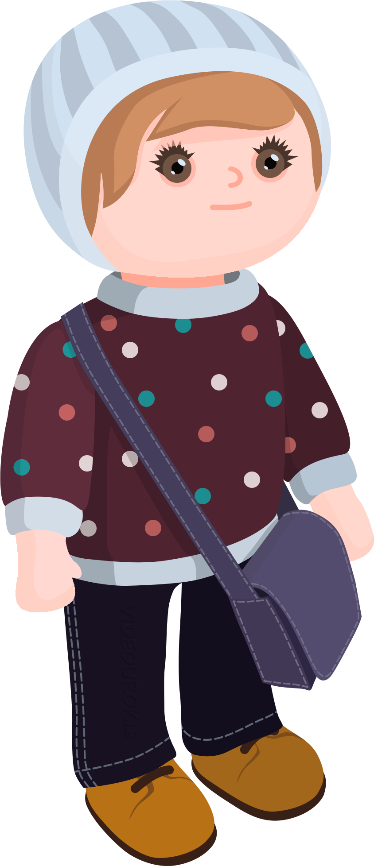 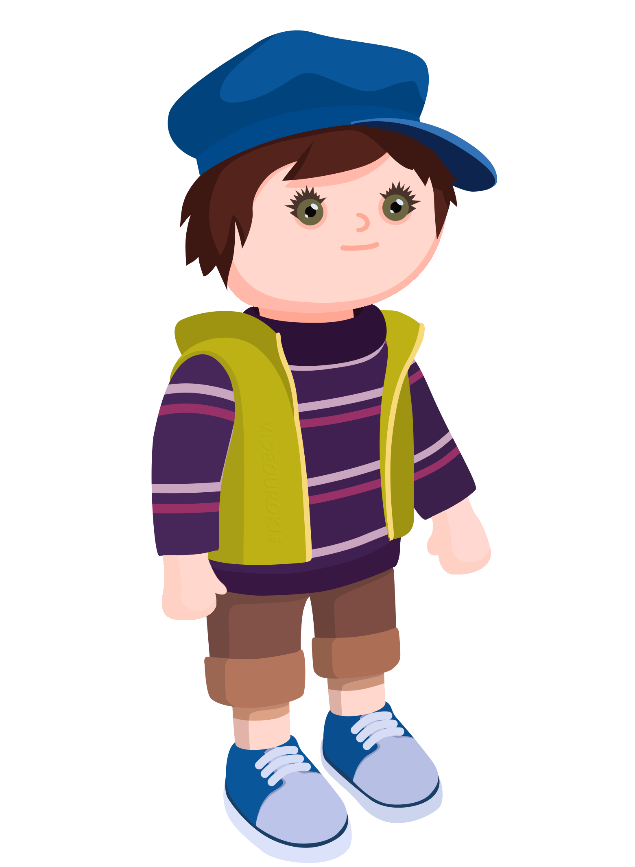 Азиат.
Африк.
Самцы
Самки
Здравствуйте, мальчики. Что случилось на этот раз?
Электроша, привет. Мы опять к тебе, и у нас новая задача.
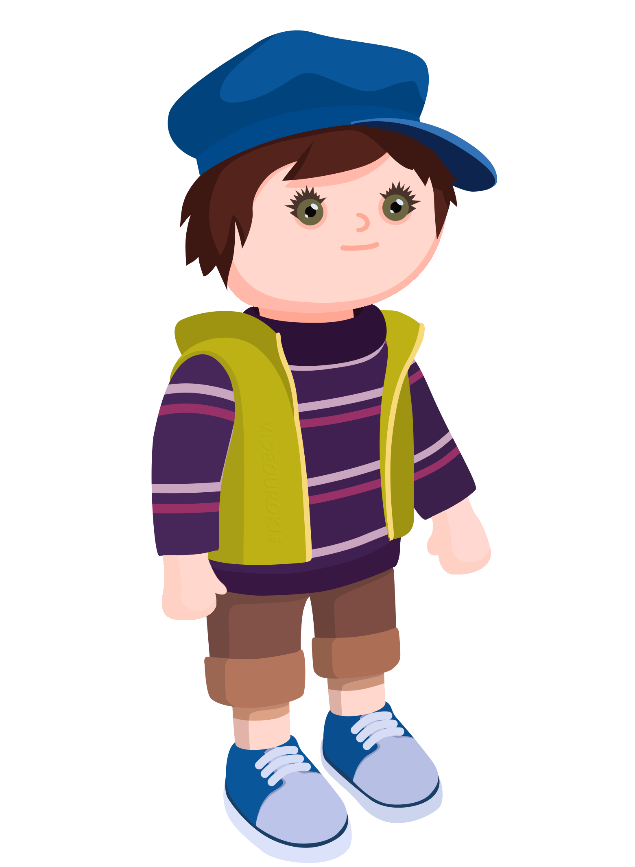 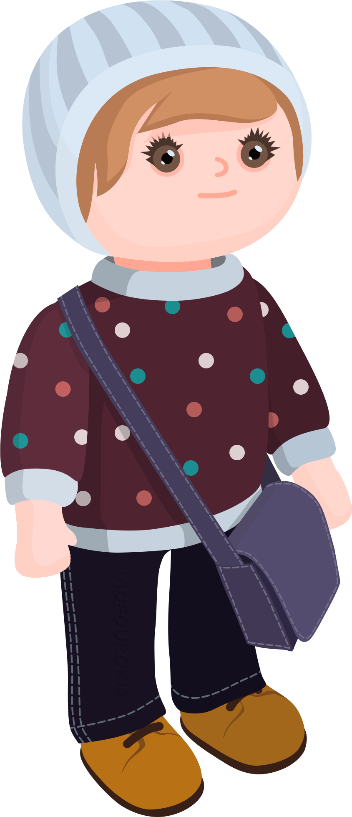 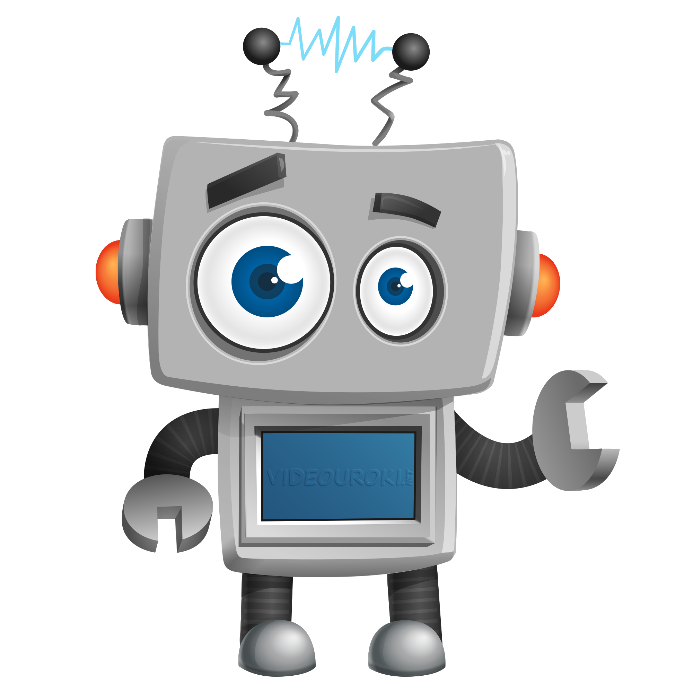 Здравствуйте, мальчики. Что случилось на этот раз?
Мы хотим узнать, какой слон – африканский или азиатский – весит больше.
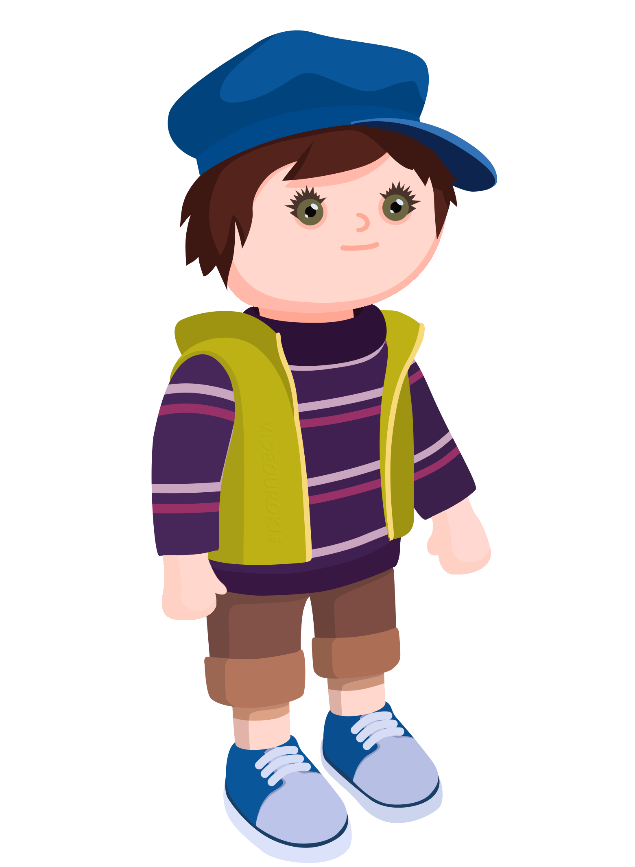 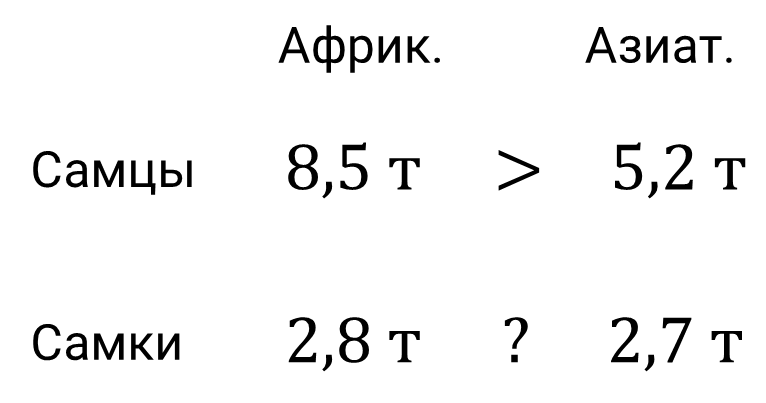 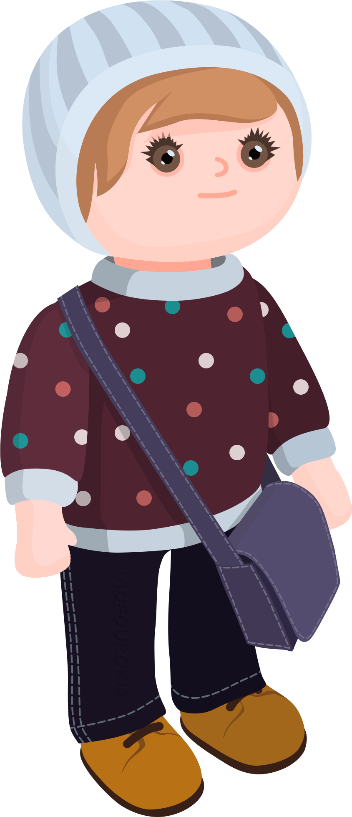 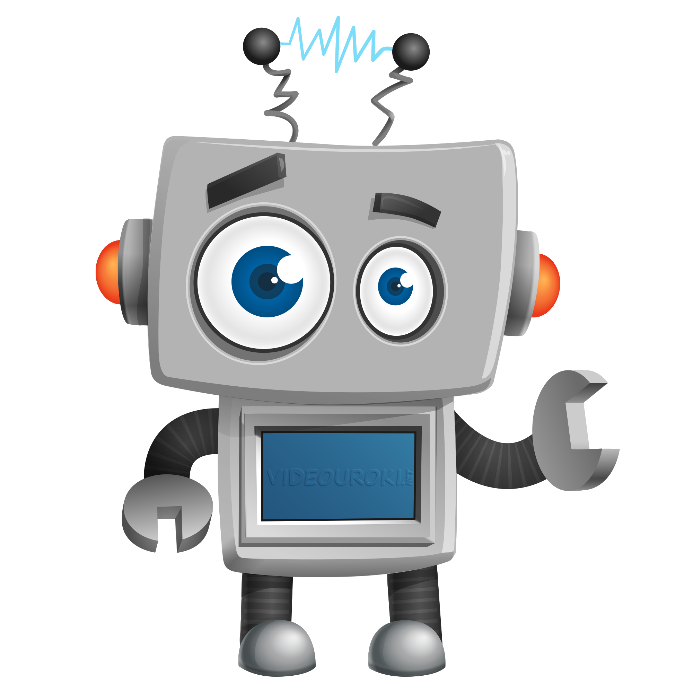 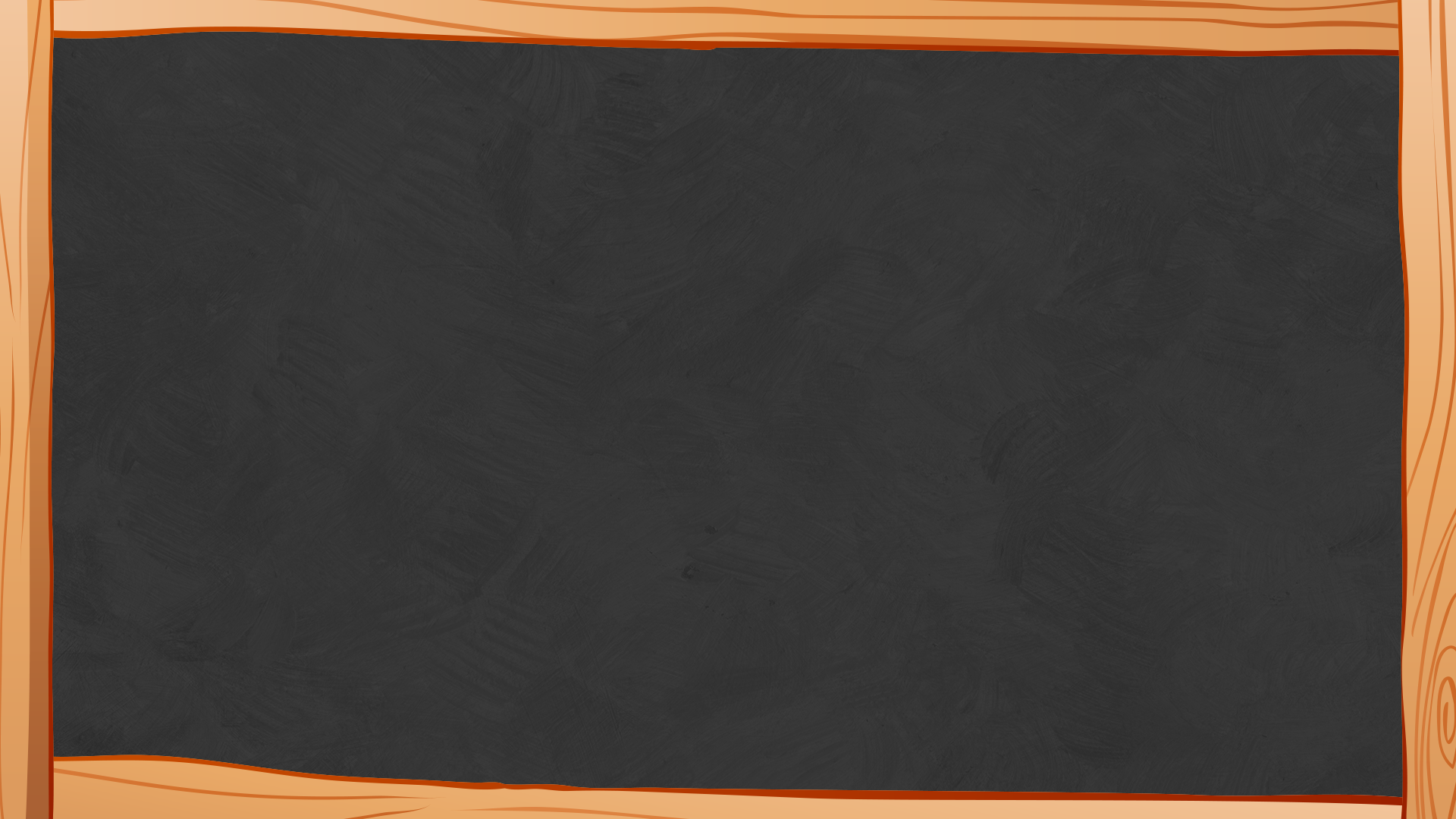 Устный счёт
Вес самцов вы сравнили абсолютно правильно.
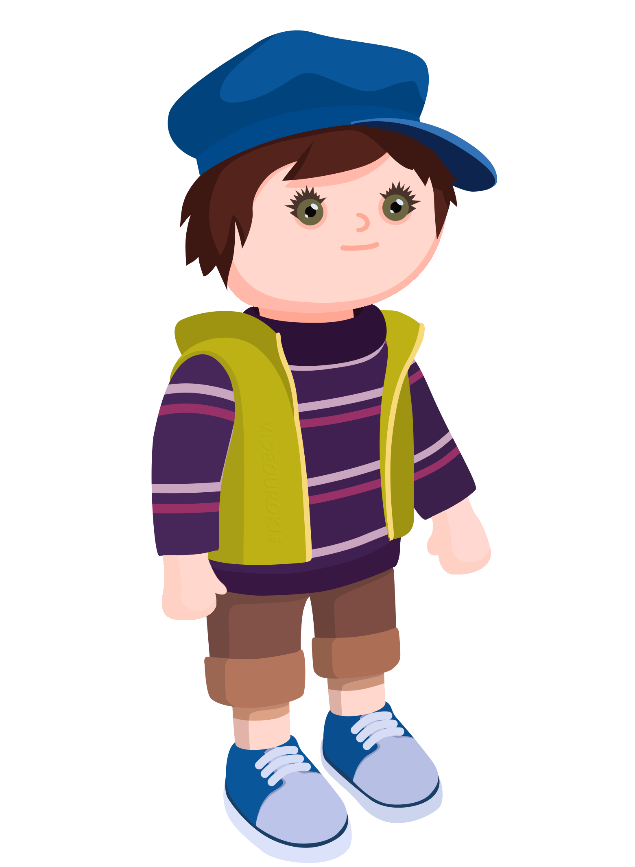 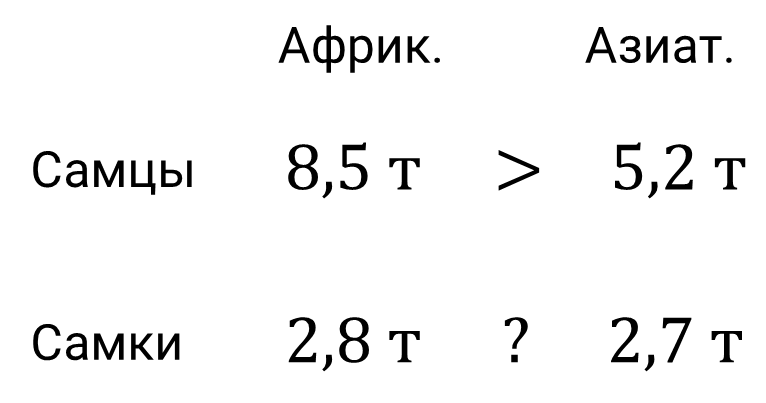 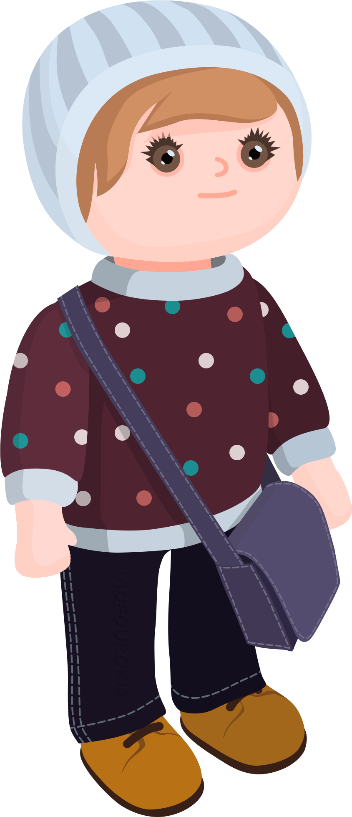 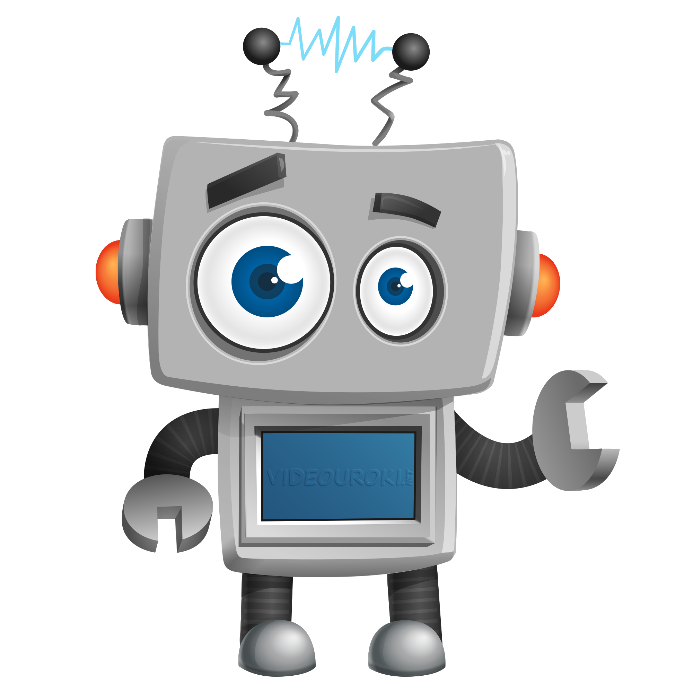 Правило
Из двух десятичных дробей больше та, у которой целая часть больше.
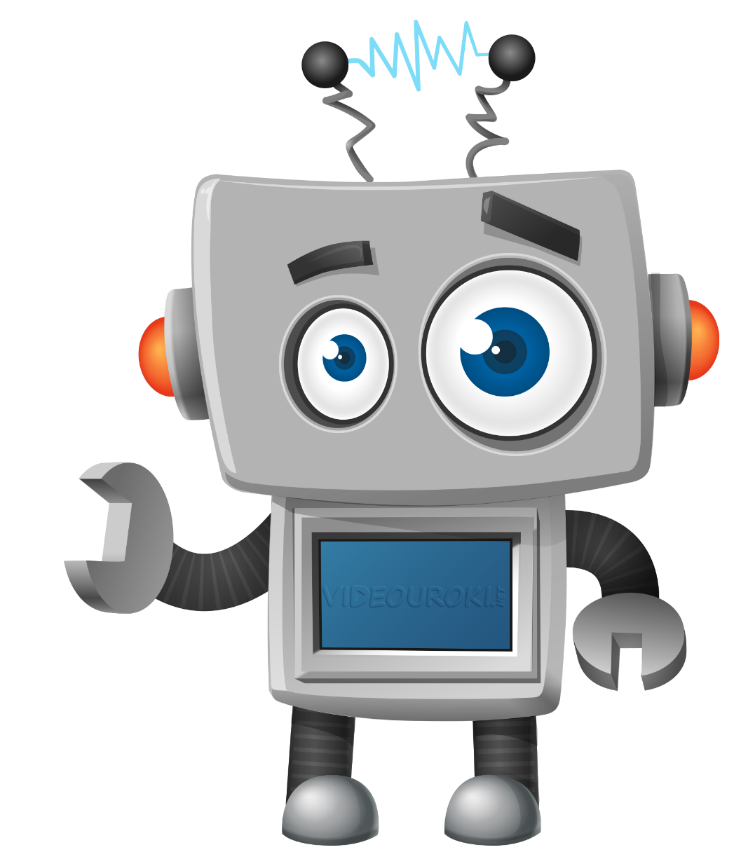 Cамка африканского слона весит больше, чем самка азиатского слона.
Вам понятно?
Да, Электроша, мы поняли.
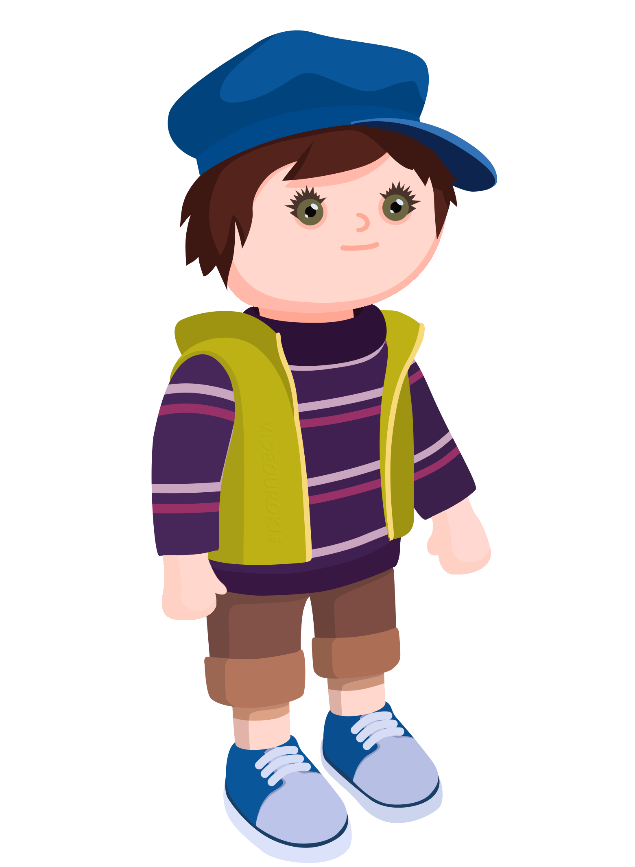 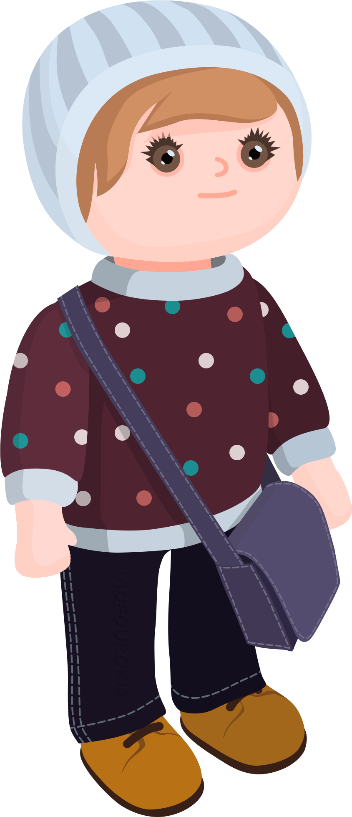 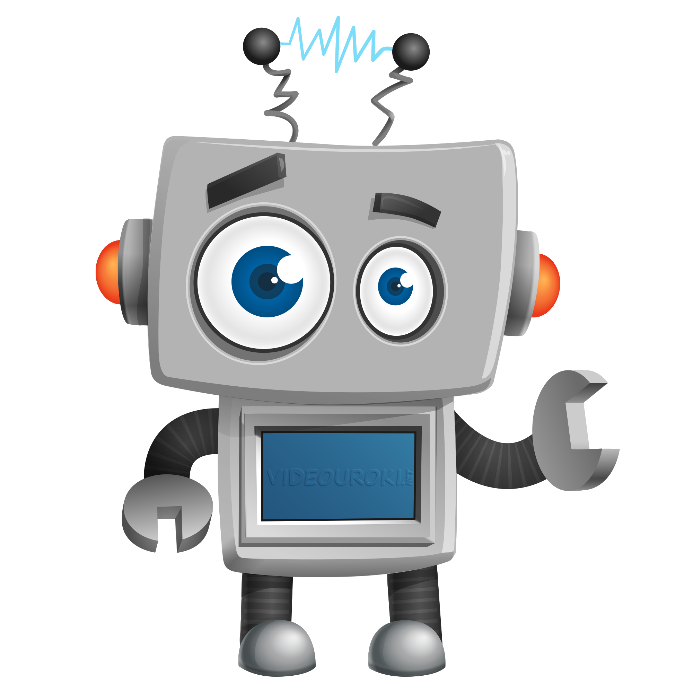 Задание № 1
Решение:
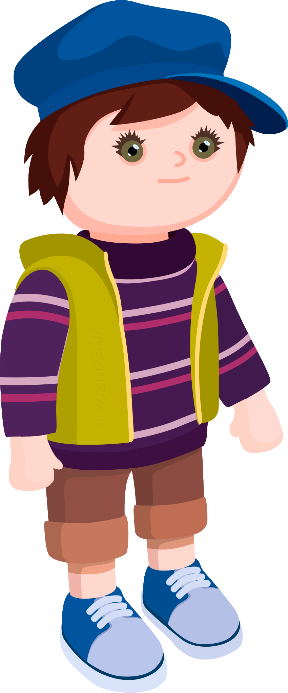 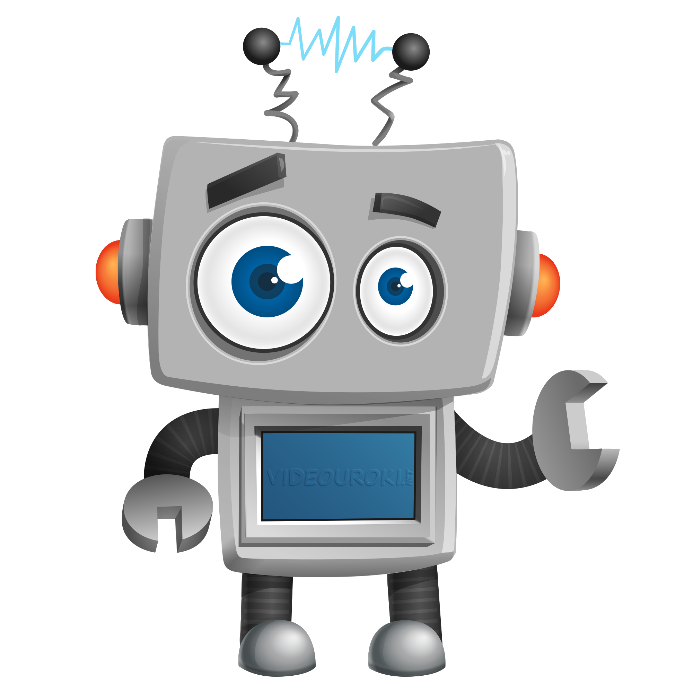 Да, мальчики. Вы правы.
Электроша, получается, отрезки равны?
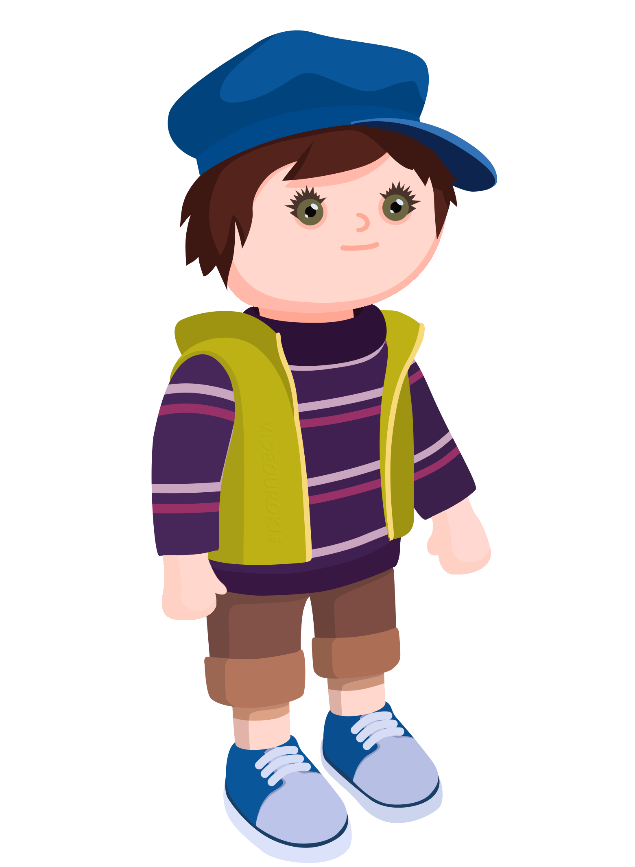 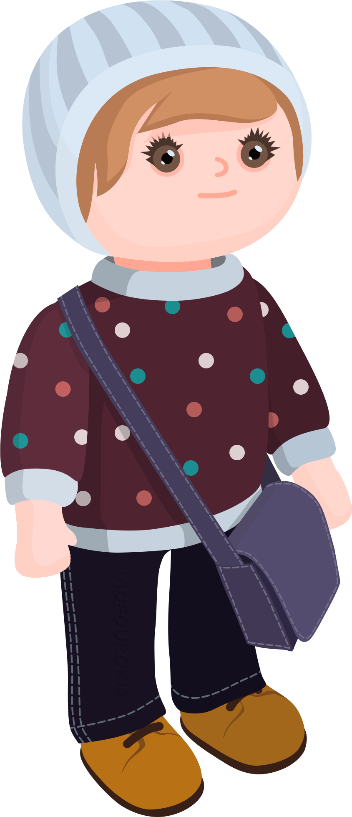 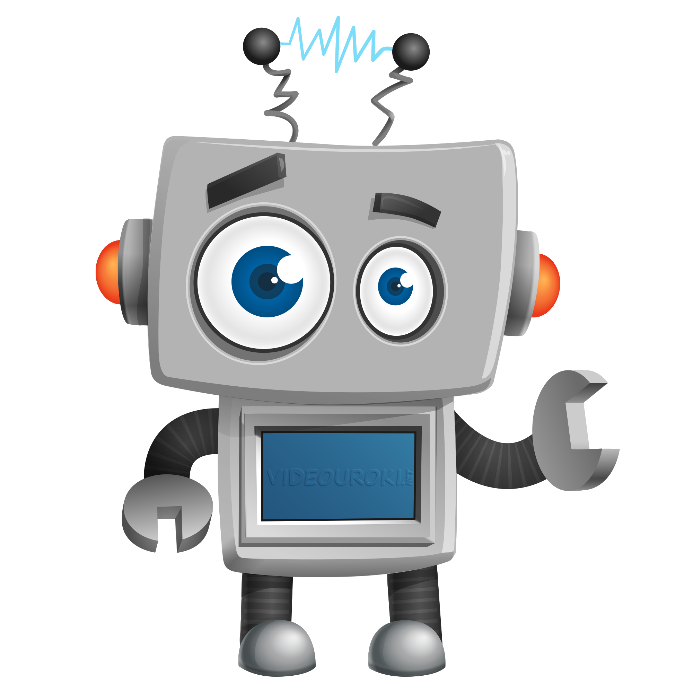 Правило
Если к десятичной дроби справа приписать любое количество нулей, то получится дробь, равная данной. 

Значение дроби, которая оканчивается нулями, не изменится, если последние нули в её записи отбросить.
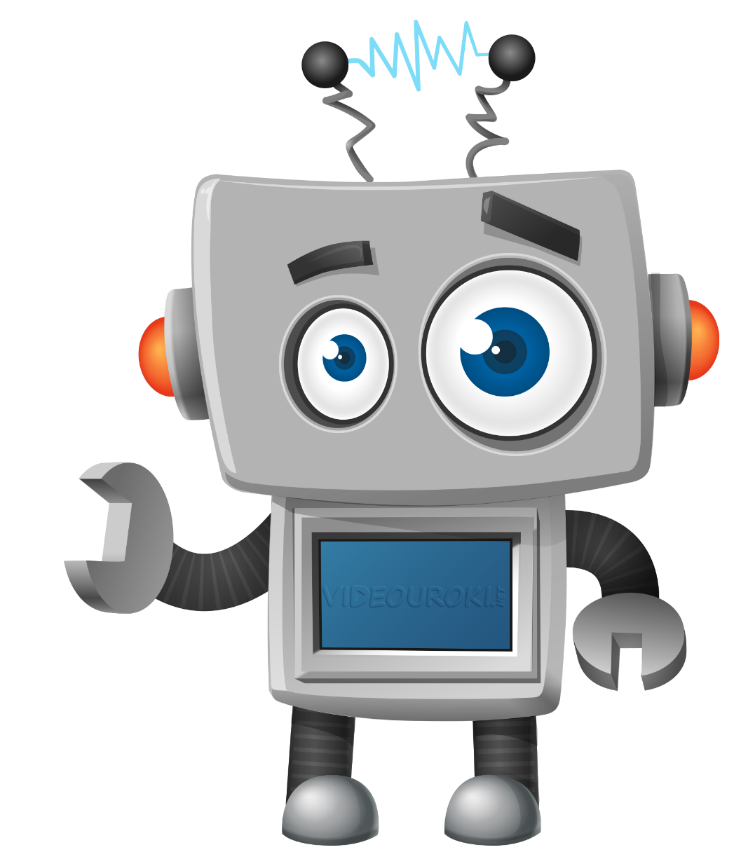 Чтобы сравнивать эти числа, допишем в первой дроби после шести десятых нули. 
Как вы думаете, сколько нулей нам надо дописать?
Я думаю, что надо дописать два нуля, чтобы количество цифр в дробных частях было одинаковым.
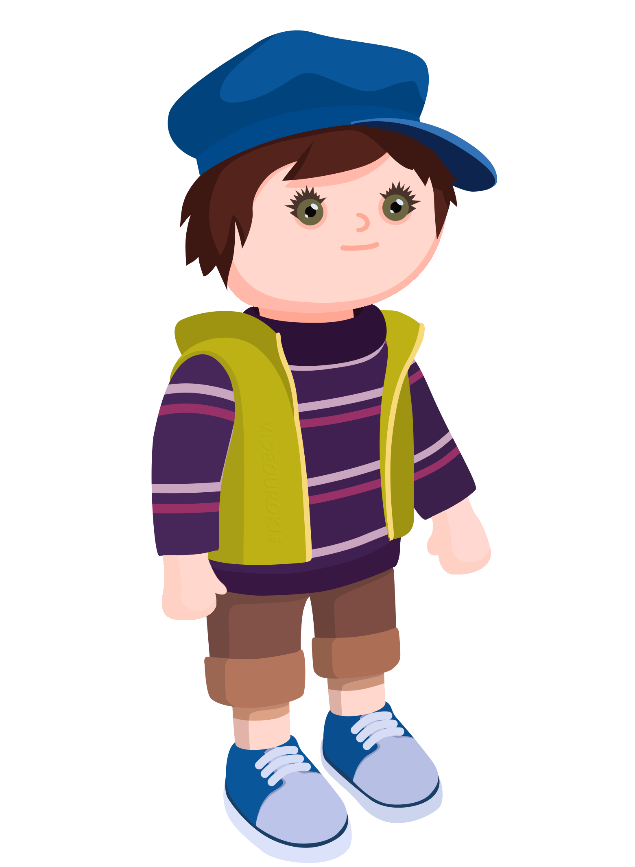 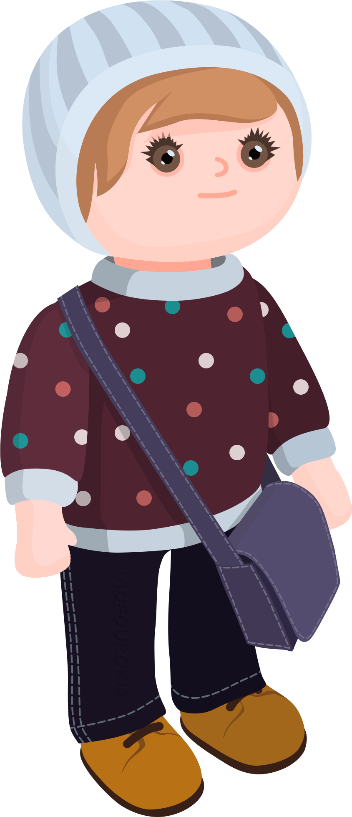 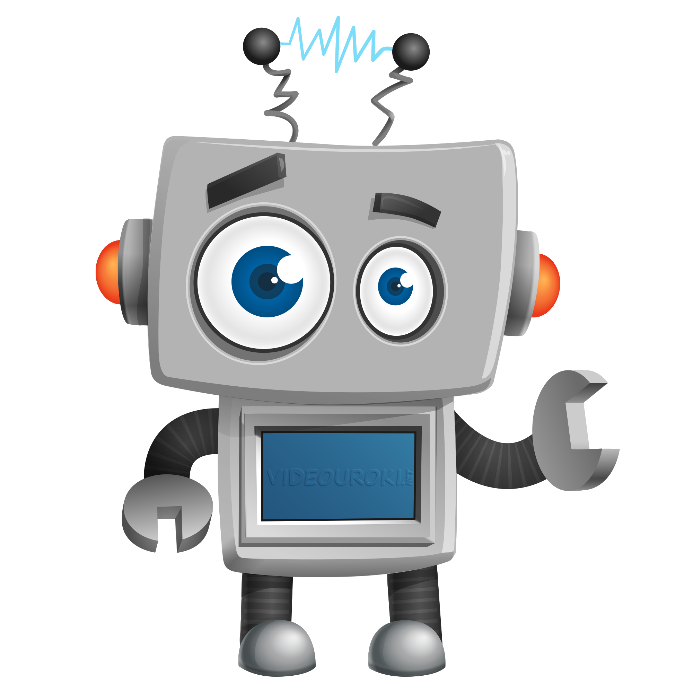 Чтобы сравнивать эти числа, допишем в первой дроби после шести десятых нули. 
Как вы думаете, сколько нулей нам надо дописать?
Я думаю, что надо дописать два нуля, чтобы количество цифр в дробных частях было одинаковым.
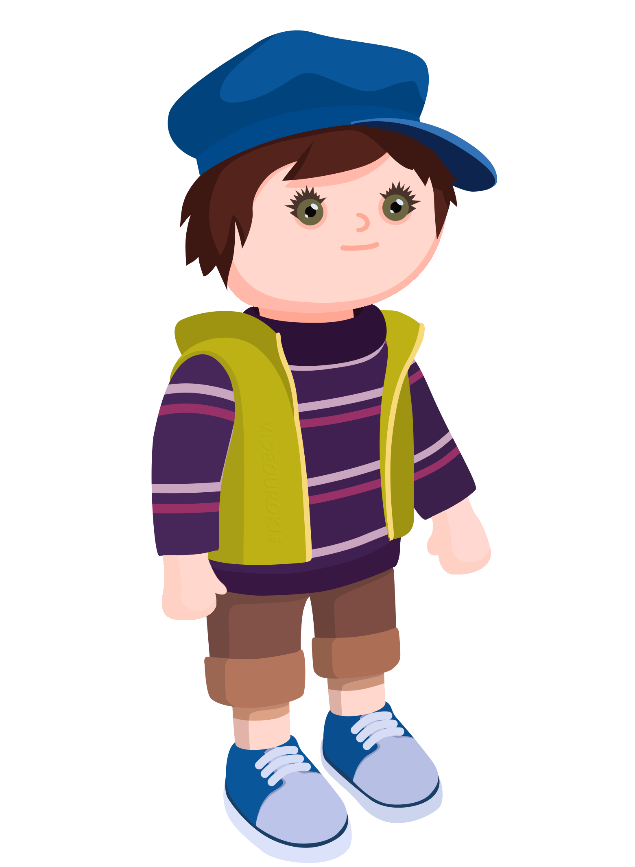 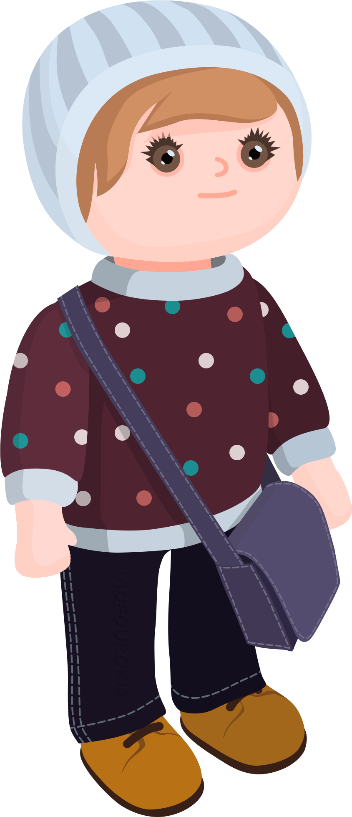 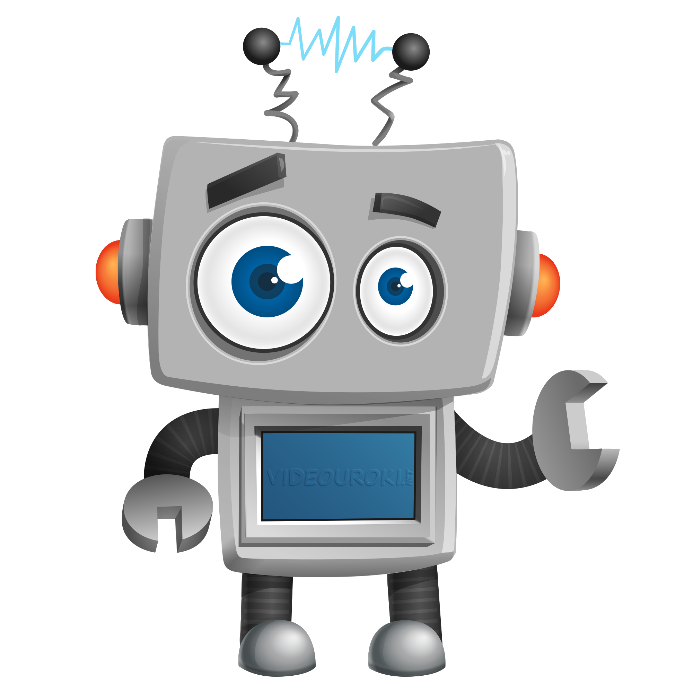 Правило
Чтобы сравнить две десятичные дроби с равными целыми частями и различным количеством цифр после запятой, надо с помощью приписывания нулей справа уравнять количество цифр в дробных частях, после чего сравнить полученные дроби поразрядно.
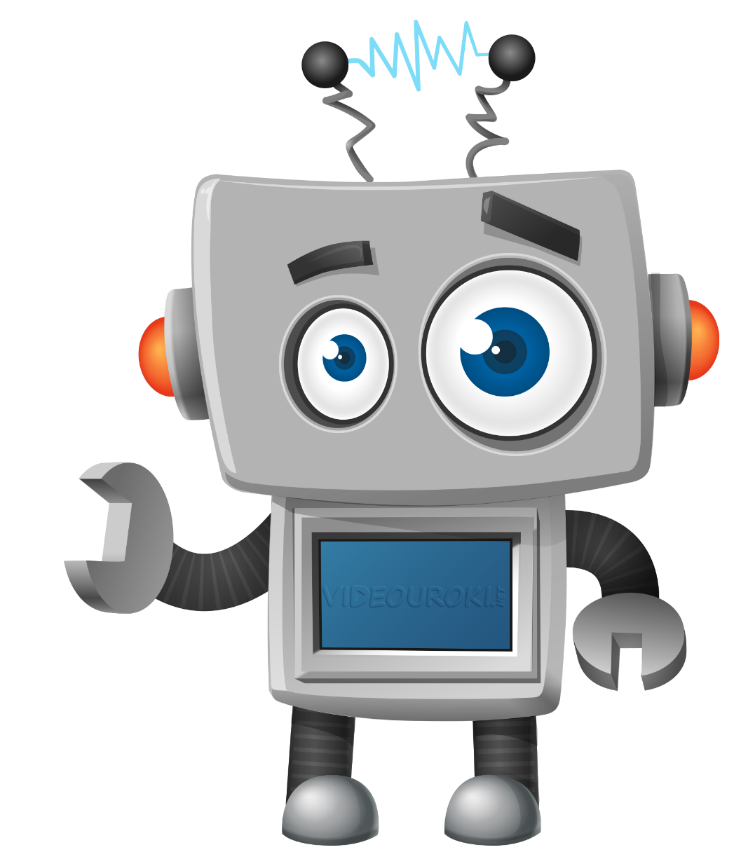 Ребята, вам всё ясно?
Да.
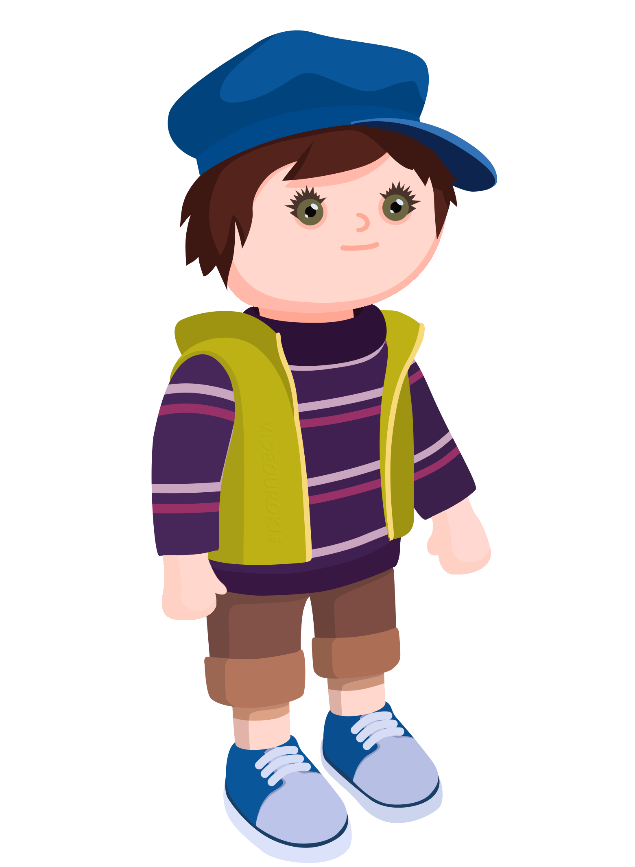 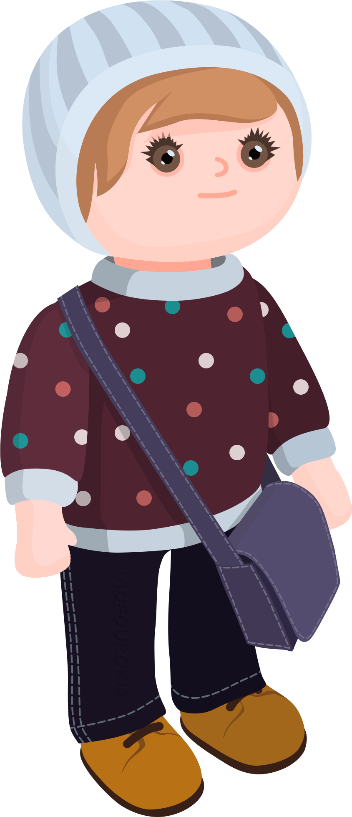 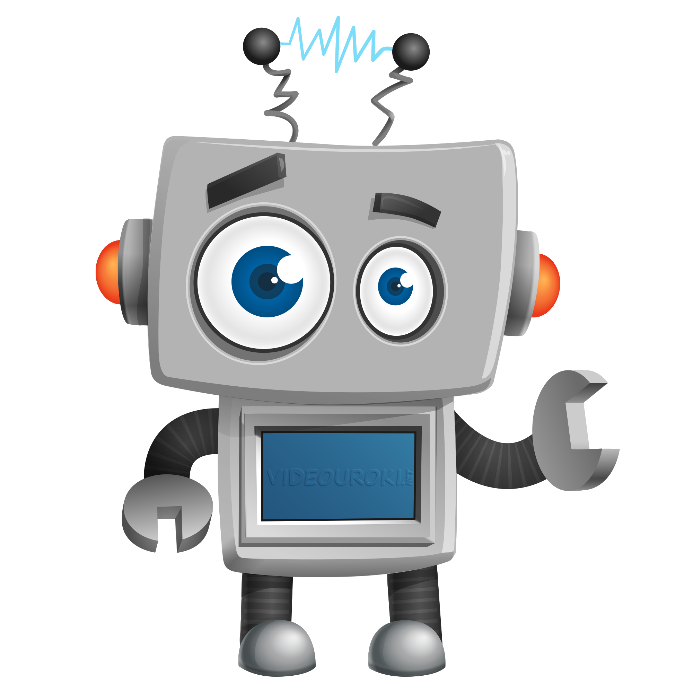 Задание № 2
Решение:
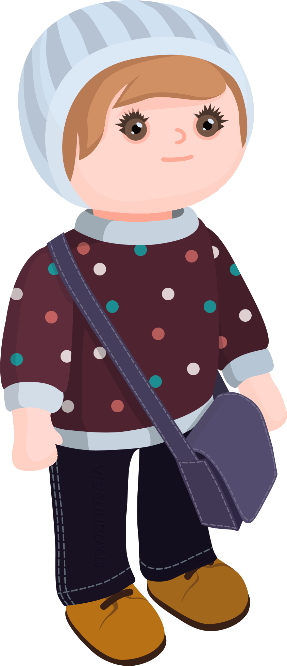 Задание № 3
Решение:
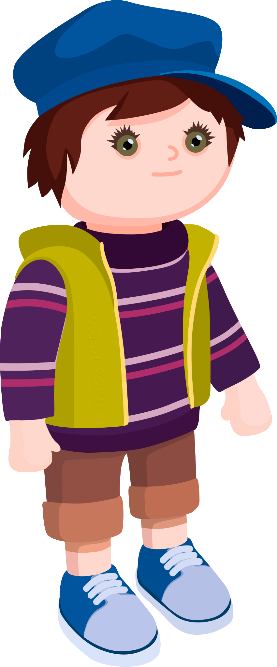 Задание № 4
Решение:
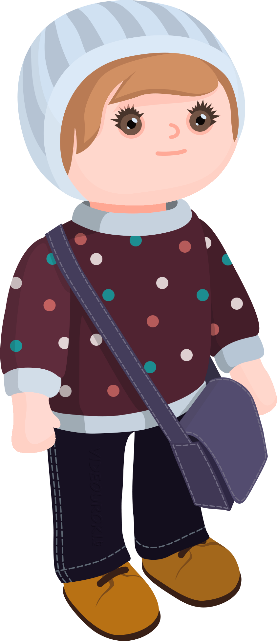 Задание № 5
Решение:
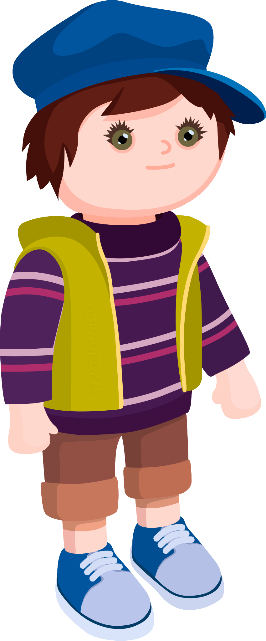 Задание № 6
Решение:
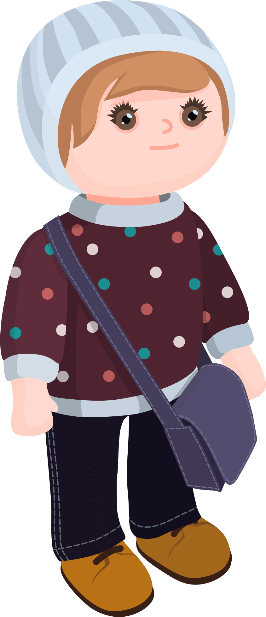 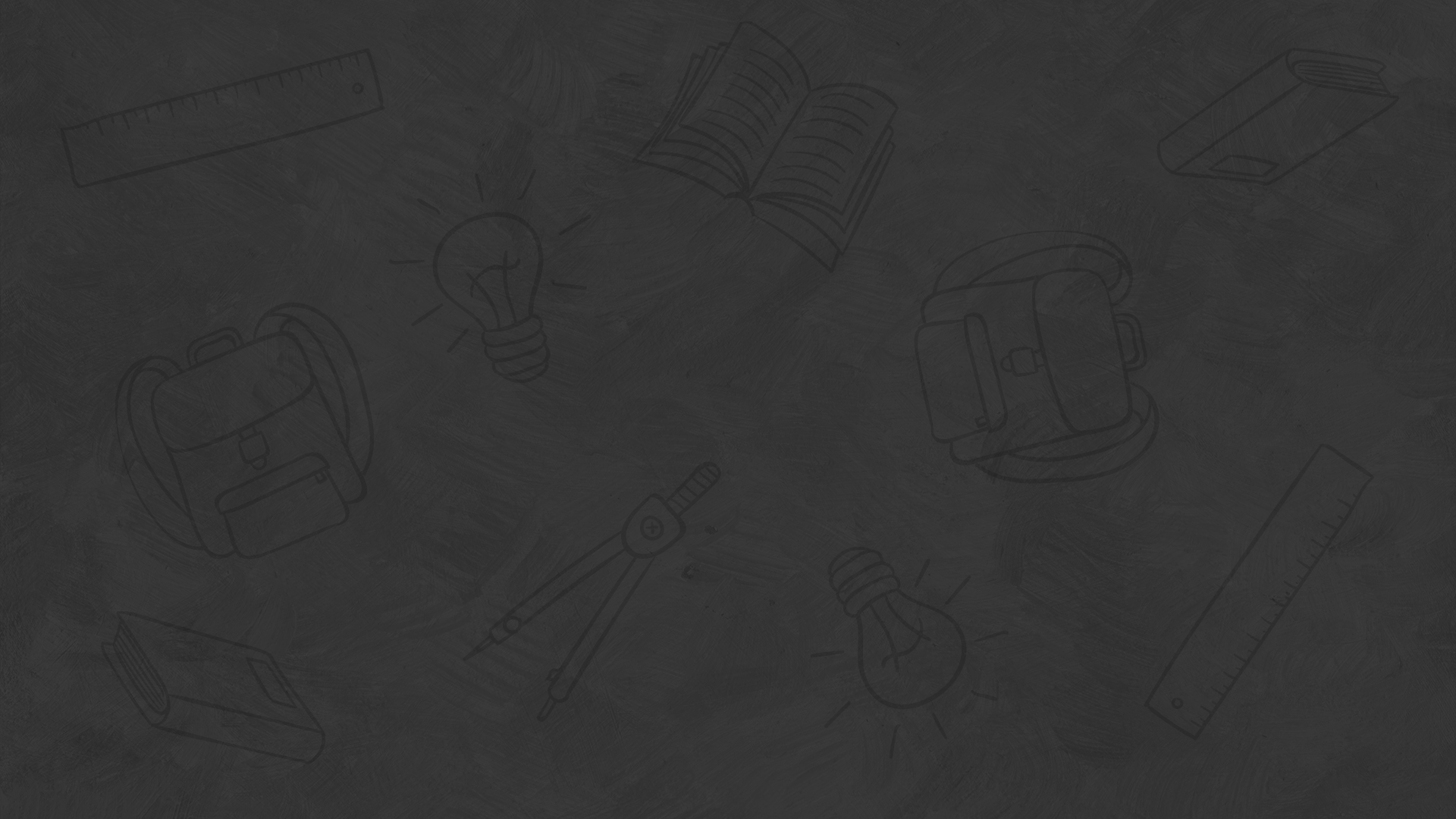 Итоги урока
Из двух десятичных дробей больше та, у которой целая часть больше.
Если к десятичной дроби справа приписать любое количество нулей, то получится дробь, равная данной.
Значение десятичной дроби, которая оканчивается нулями, не изменится, если последние нули в её записи отбросить.
Чтобы сравнить две десятичные дроби с равными целыми частями и различным количеством цифр после запятой, надо с помощью приписывания нулей справа уравнять количество цифр в дробных частях, после чего сравнить полученные дроби поразрядно.